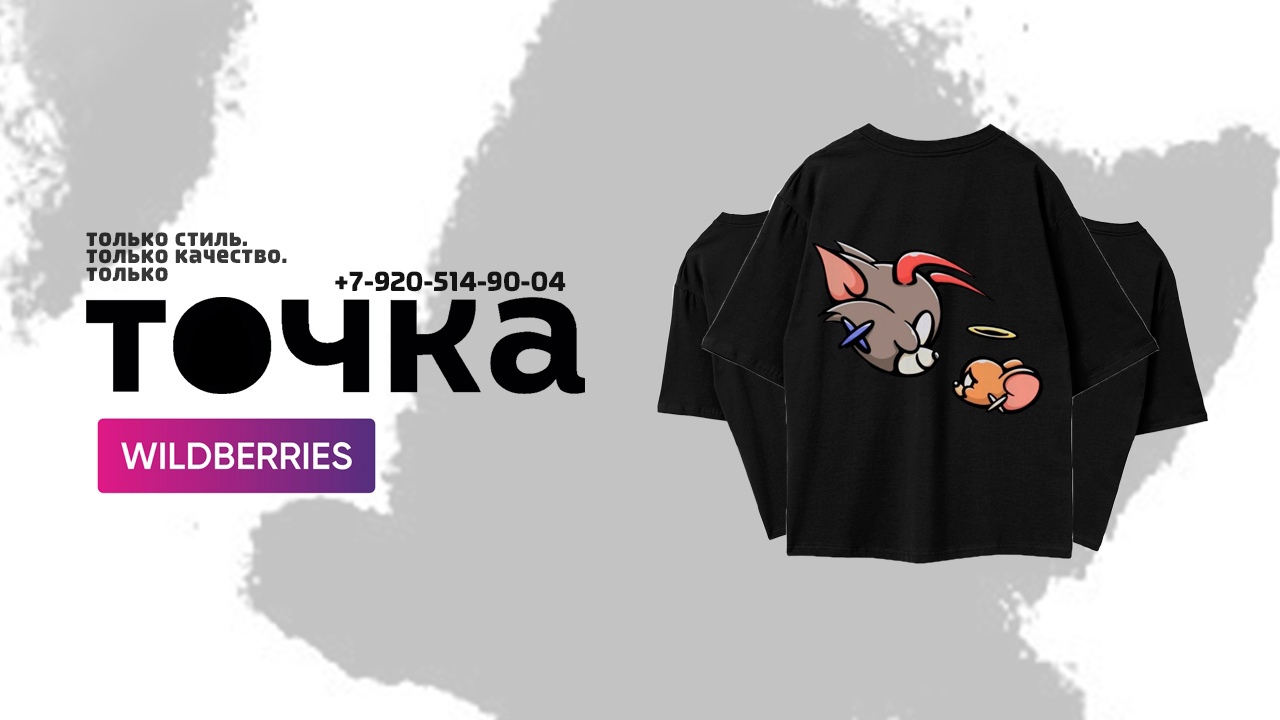 Бизнес-идея генерирована методом мозгового штурма, с использованием метода морфологического анализа, который характеризуется экономичностью, нестандартностью подхода
ДОЛЯ ВОСТРЕБОВАННОСТИ ФУТБОЛОК С ПРИНТОМ
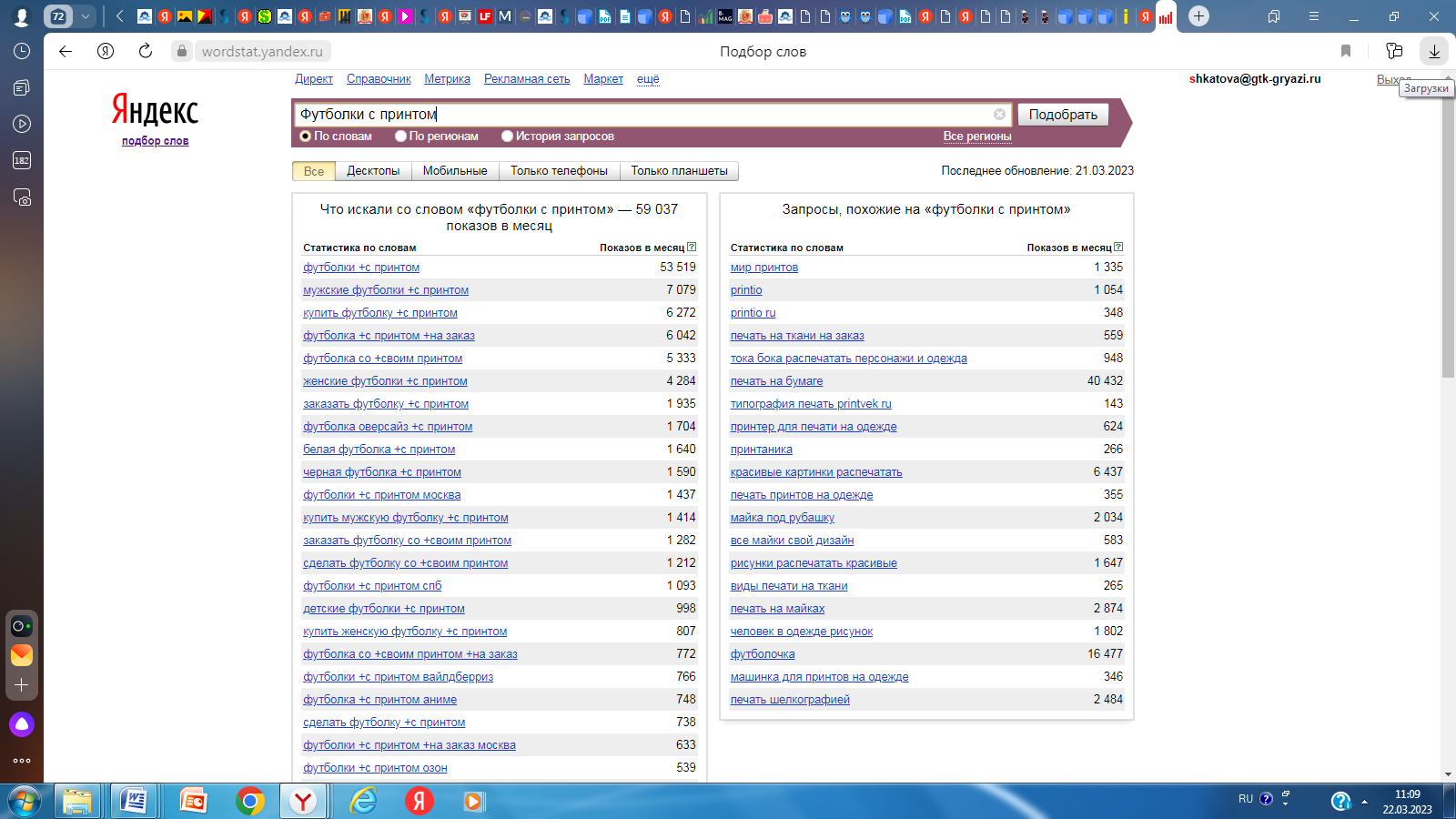 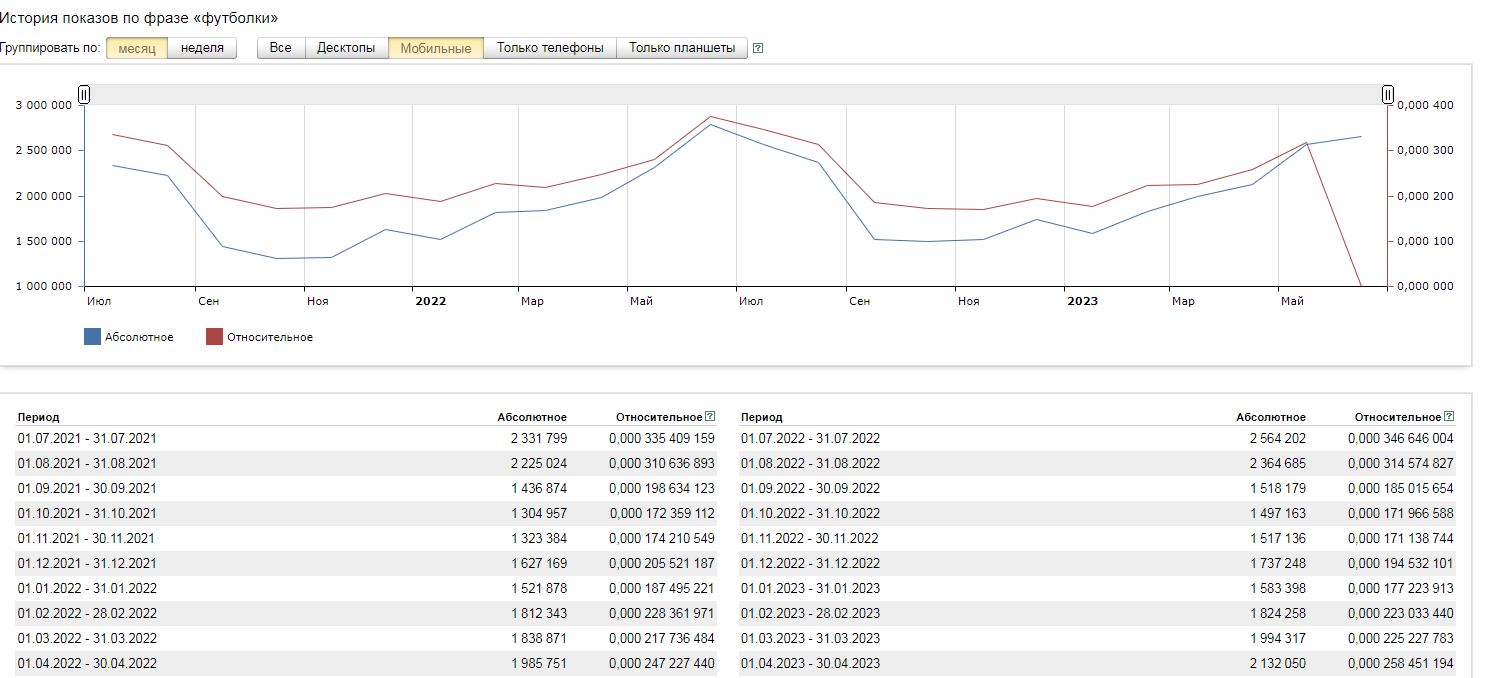 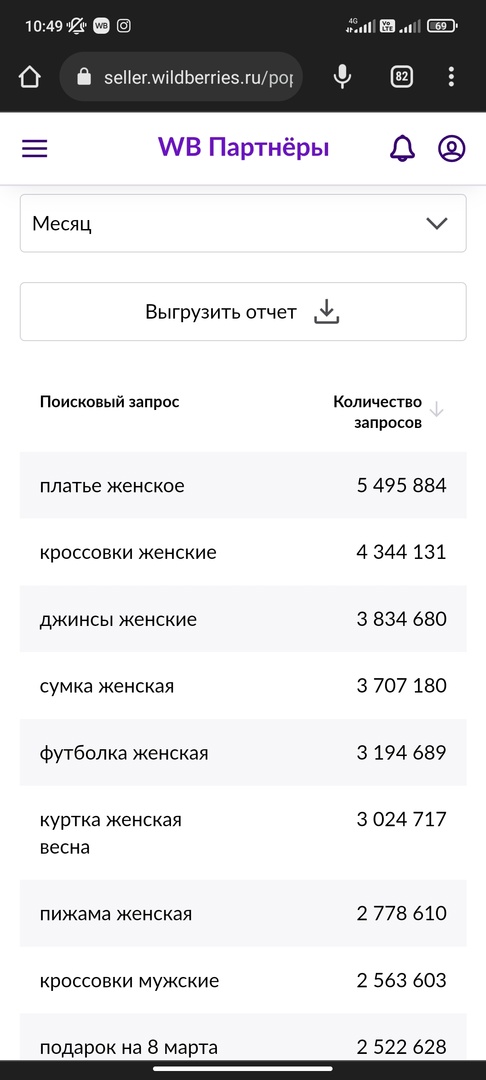 Доля востребованности футболок с принтом ч помощью инструмента Google Trends  https://wordstat.yandex.ru/#!/?words=Футболки%20с%20принтом
Яндекс Wordstat         Wildberries Analitic
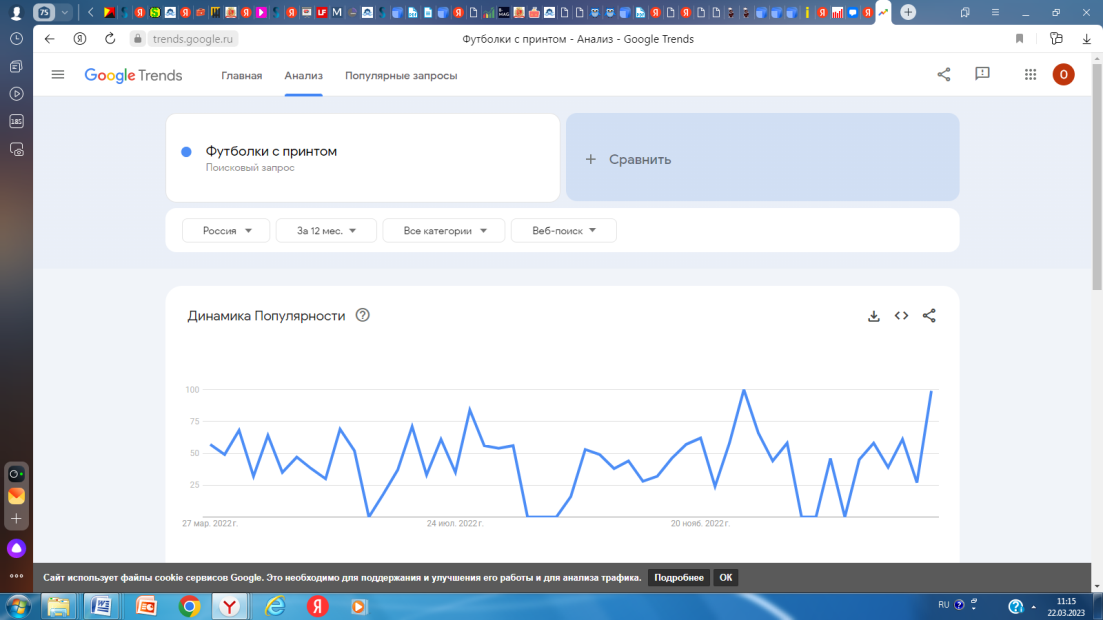 Доля востребованности футболок с принтом ч помощью инструмента Google Trends  https://wordstat.yandex.ru/#!/?words=Футболки%20с%20принтом
Факторы конкурентоспособности бизнес - идеи:
индивидуальный дизайн;

износостойкость и натуральный состав сырья;

соотношение уровня цены с ценами основных конкурентов;

быстрота изготовления изделия;

удобная доставка;
Основатель проекта
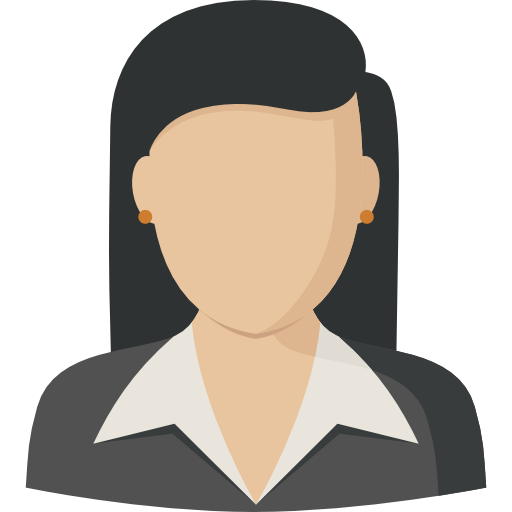 ЛОГУНОВА АННА
(дизайнер-конструктор)
эрудиция

креативность

гибкость, выраженная в    нестандартности идей

навыки владения дизайном
Второй специалист
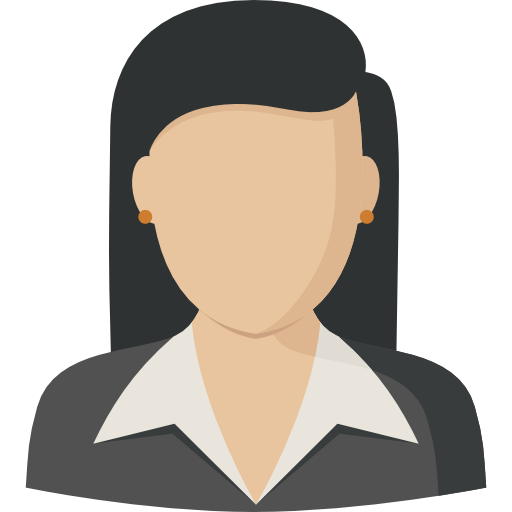 ЯКОРЕВА ПОЛИНА
(менеджер по реализации продукции)
аналитический склад ума

владение приемами и инструментами маркетинга, менеджмента

предпринимательское мышление 

коммуникативные навыки
НАШИМИ КОНКУРЕНТНЫМИ  
ФАКТОРАМИ УСПЕХА ЯВЛЯЮТСЯ:
владение навыками и знаниями при изготовлении изделий индивидуального пользования , используя инновационные технологии

владение системой тайм-менеджмента

работоспособность и целеустремленность

быстрота изготовления продукции.
Командой проекта было использовано программное обеспечение для компьютерного моделирования FoxManager 2.5 BPA, благодаря которому мы смогли структурировать бизнес-процесс оказания услуги, провести анализ и оптимизацию бизнес-процессов по времени и стоимости выполнения
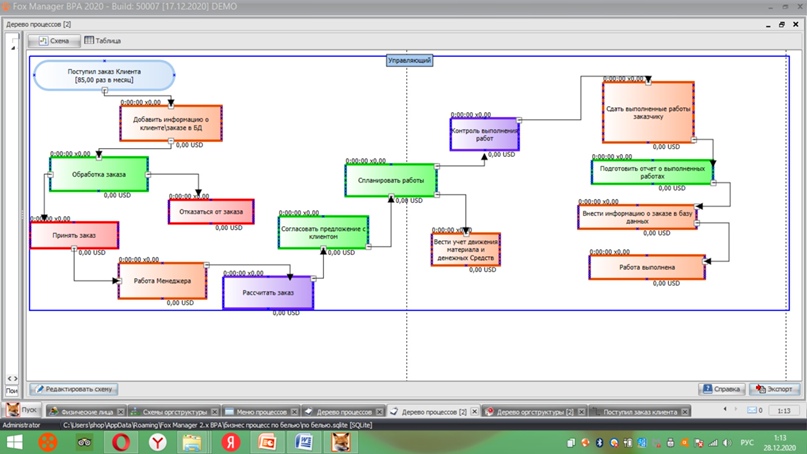 НАШИ ПОТЕНЦИАЛЬНЫЕ КЛИЕНТЫ:
юридические и физические лица приобретающие товары через маркетплейс Wildberries
Каналы сбыта - косвенные продажи, через самого крупного отечественного маркетплейса Wildberries прямые продажи посредством печати на заказ через группу ВК.
АНАЛИЗ 5 КОНКУРЕНТНЫХ СИЛ ПО МЕТОДИКЕ М. ПОРТЕРА
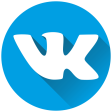 @tochka4848
Модель Остервальдера
Через три года команда проекта планирует заниматься печатью изображений на всех видах одежды расширения ассортиментного ряда в сторону другого вида продукции
Целевая аудитория проекта – это подростки и молодые люди в возрасте до 27 лет. Дополнительные сегменты аудитории – организации, представители определенных профессий, увлечений, мировоззрений, социальных групп.
.
Затраты на организацию проекта составляют 313 349 рублей (стоимость оборудования, расходы материалы, реклама, оплата труда)
Для реализации проекта мы рассчитываем на помощь государства. И в Липецкой области на данный момент предоставлена финансовая поддержка начинающих деятельность субъектов МСП в виде предоставления займов на льготных условиях, Нашей командой использован займ «Старт» на 2 года со ставкой 1% первые 6 месяцев и оставшиеся 1,5 года (в условиях обеспечения кредита залогом)по ставке ½ КС ЦБ РФ годовых –6%,с аннуитетным графиком погашения
https://мойбизнес48.рус/services/finance/zaymy-i-mikrozaymy/
ЦЕЛЬ БИЗНЕСА:
Достижение стабильных позиций в сфере реализации футболок с авторским принтом через маркетплейс, охват услугой 0,01 % целевой аудитории в Липецкой области к 2025 году
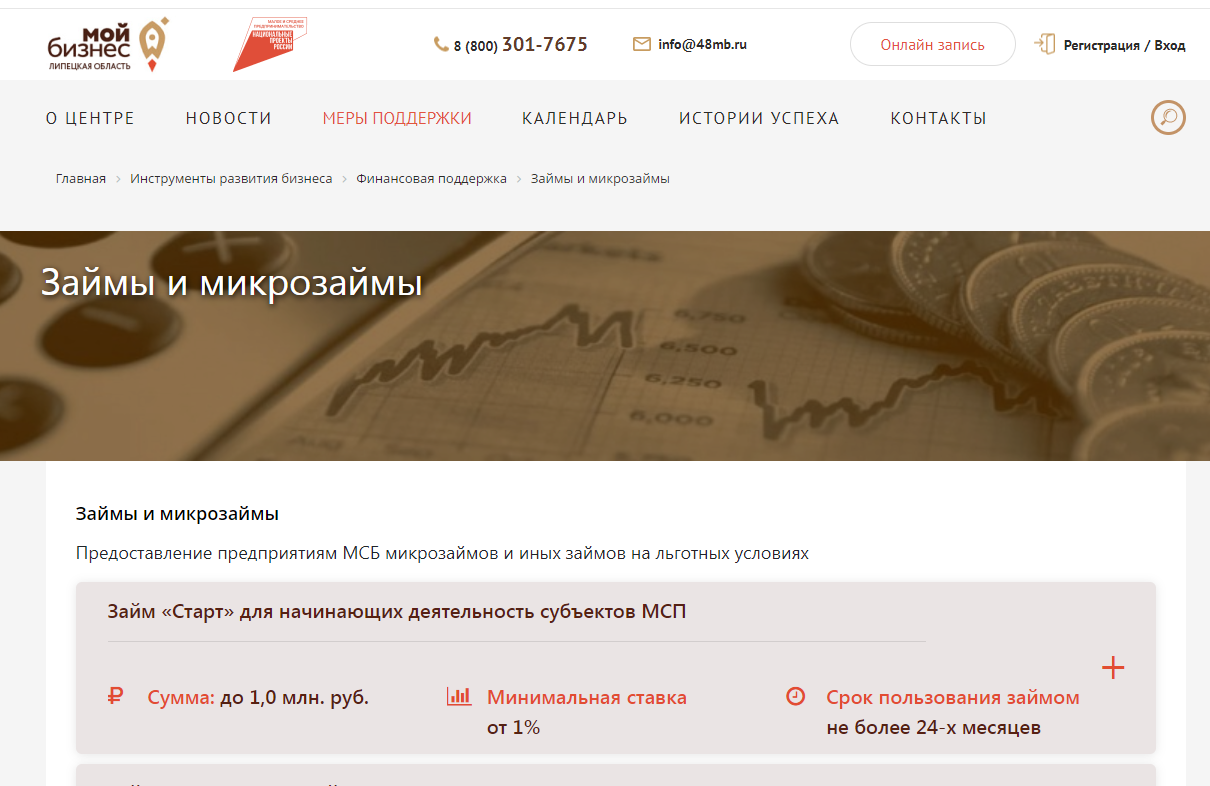 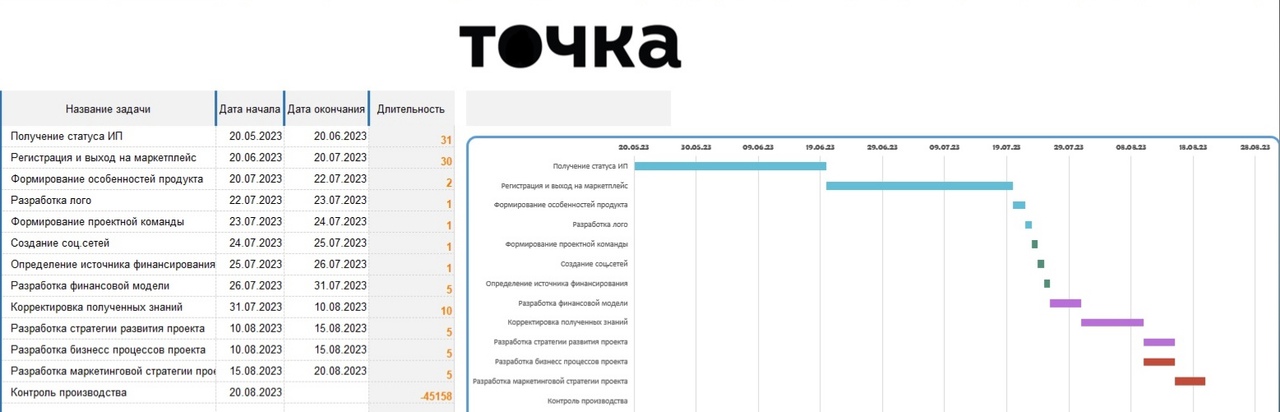 Диаграмма Ганта проекта «Точка»
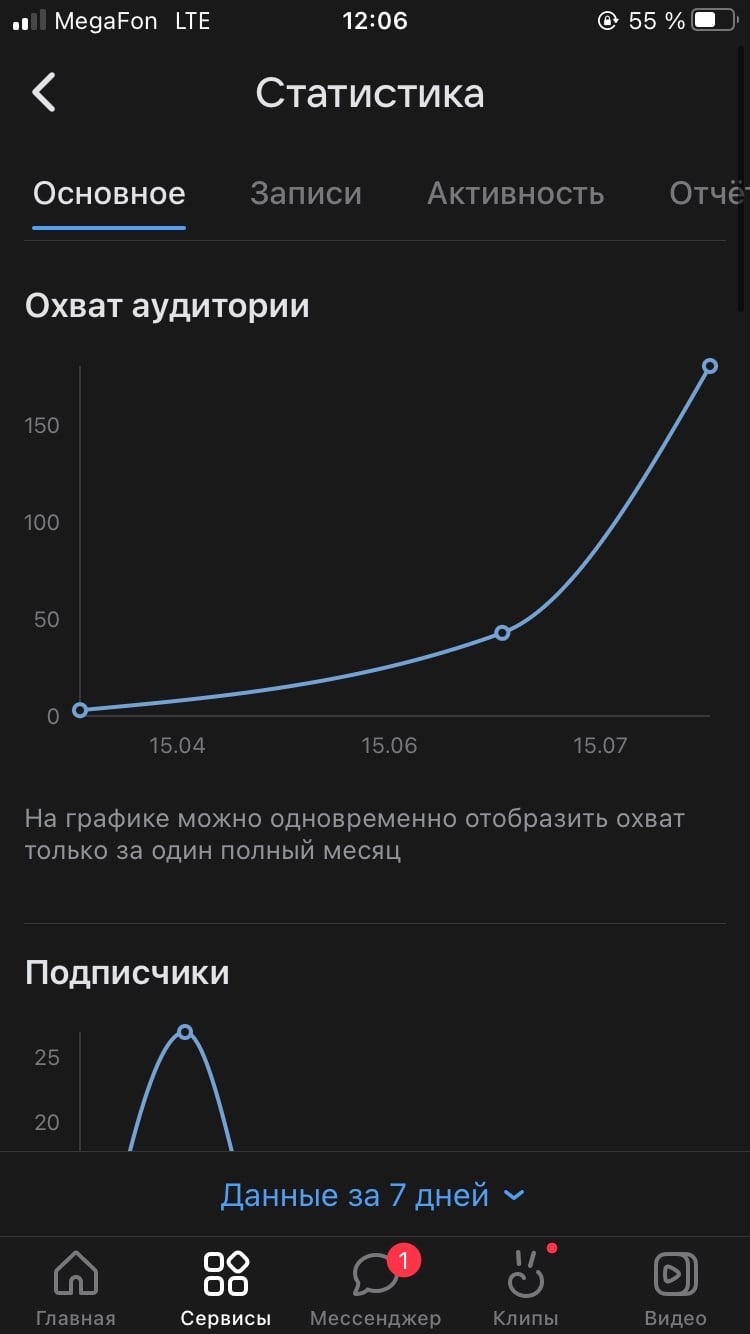 Активность
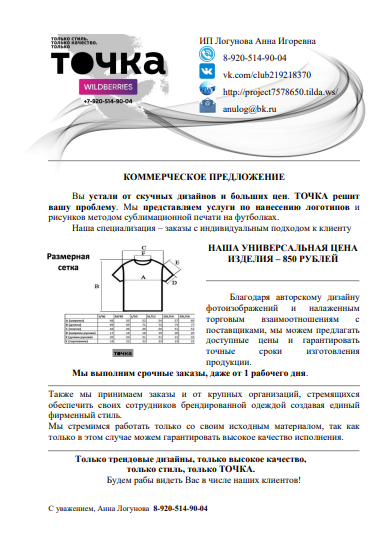 Коммерческое предложение
Договор на реализацию футболки
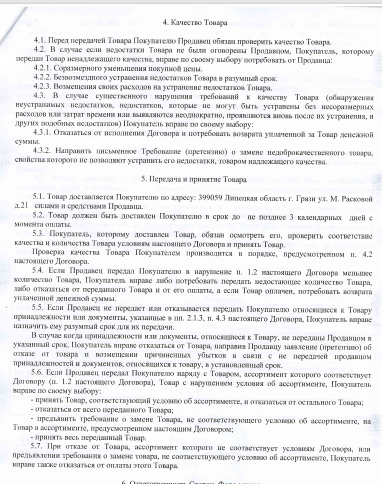 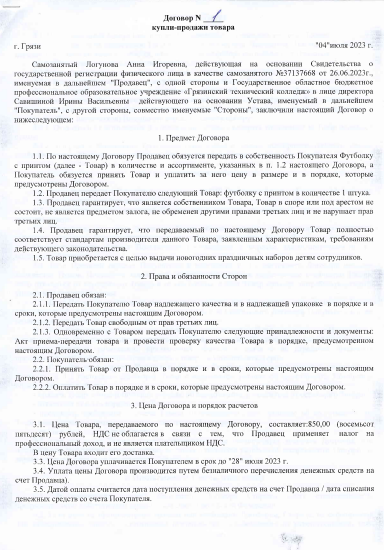 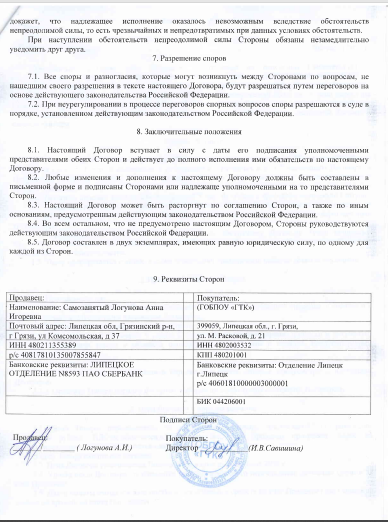 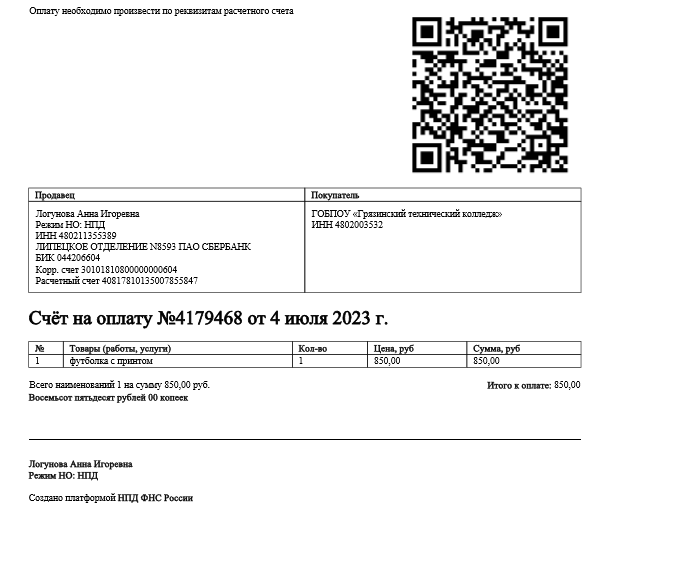 Счет по реализации футболок юридическому лицу
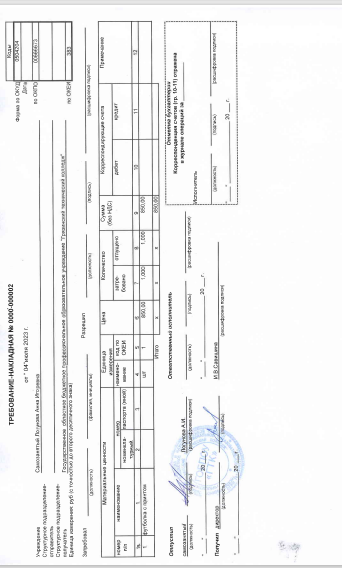 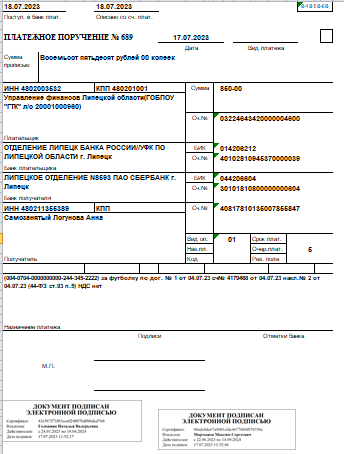 Документы по реализации футболки ГОБПОУ «Грязинский технический колледж»
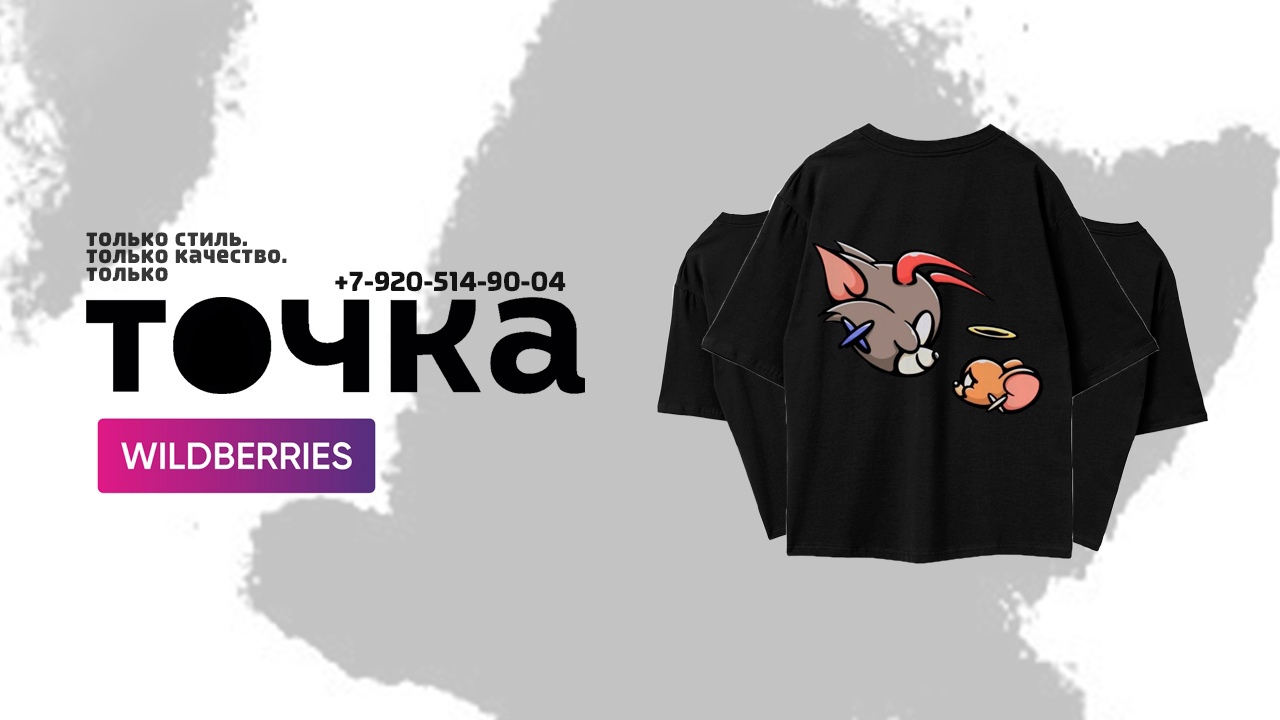